WELCOME!
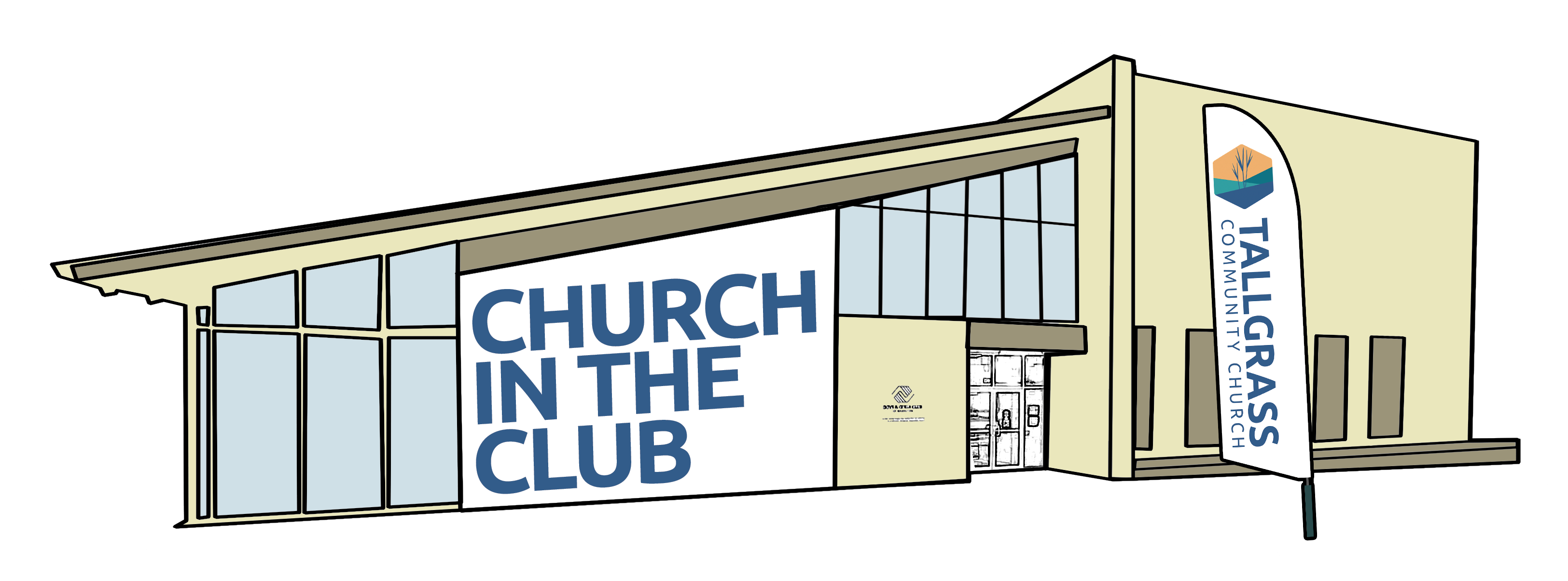 WELCOME TO TALLGRASS CHURCH’S CENTRAL GATHERING IN BOYS & GIRLS CLUB!
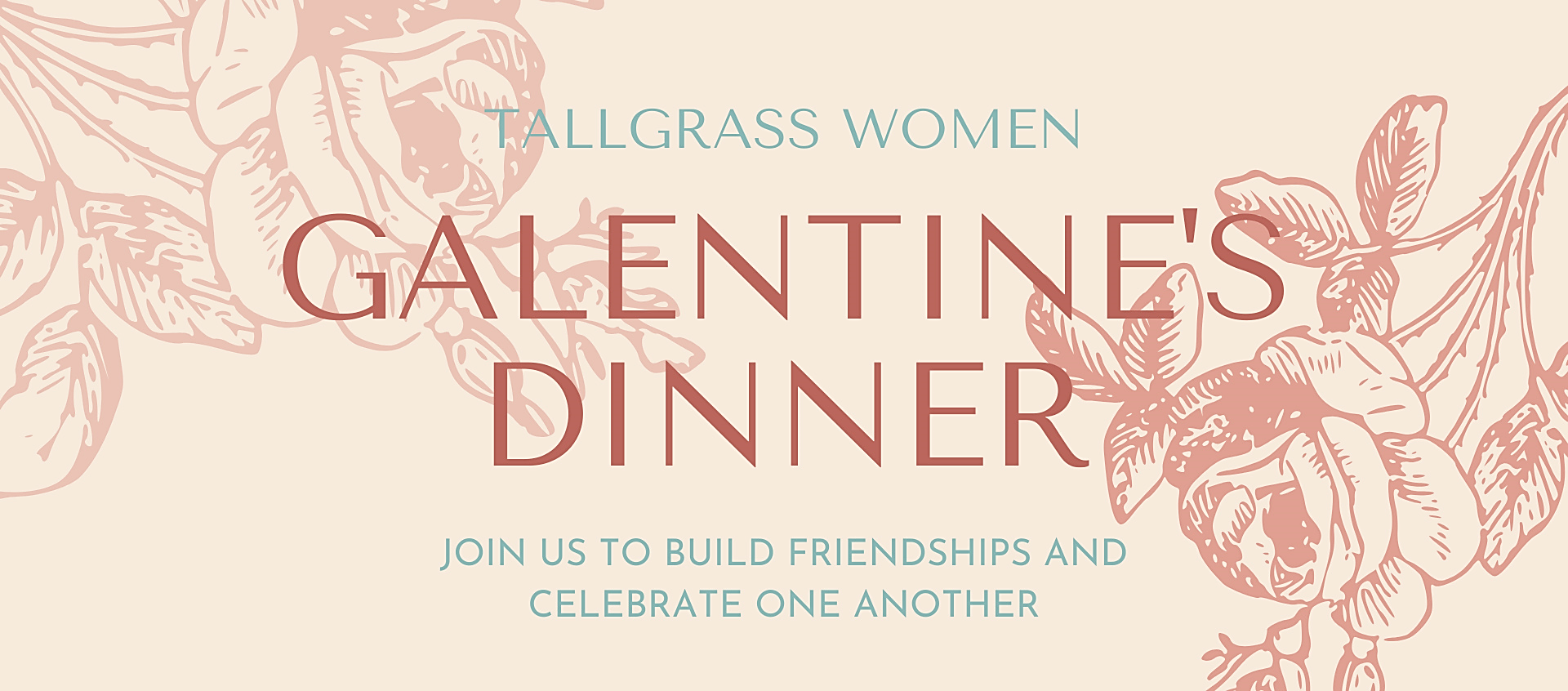 THIS TUESDAY:FEB. 23, 630pm
Tallgrass women, celebrate women and friendship with us THIS TUESDAY, February 23 in the basement of El Patron! We'll enjoy dinner, exchange small gifts and grow in our connection to one another.  Bring money for dinner and a wrapped gift valued at $15 or less. Funds available to cover expenses for those in financial difficulty.
MARCH GLADNE$$
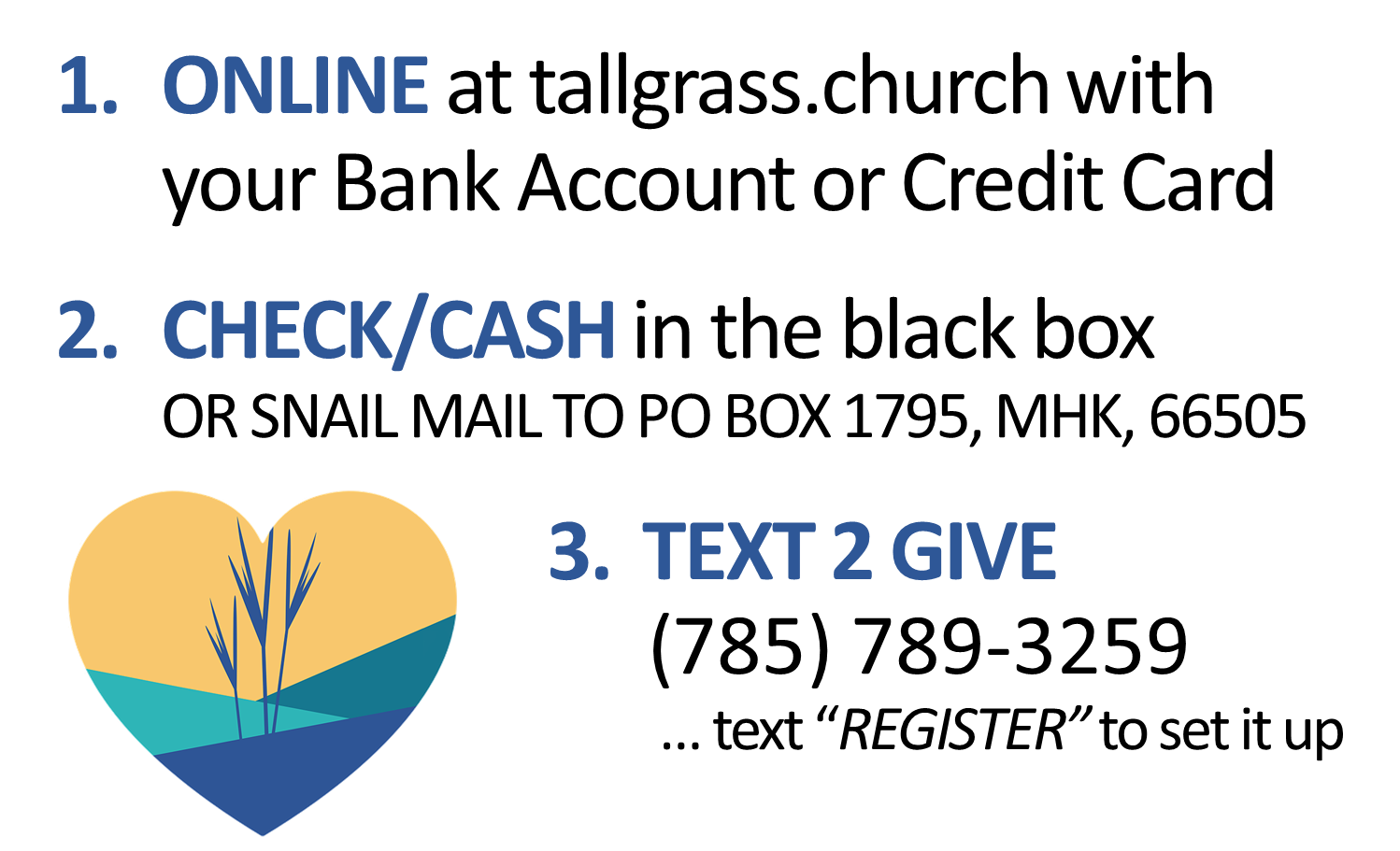 We’re excited to join Thrivent Financial Ministries in MARCH GLADNE$$ 2021:
A friendly competition of generosity! Tallgrass will be focusing on fully fundingour March Budget together: $14,907 (2021 is a little bit of a stretch). Let’s make it fun! More deets next weekabout how to give gladness…
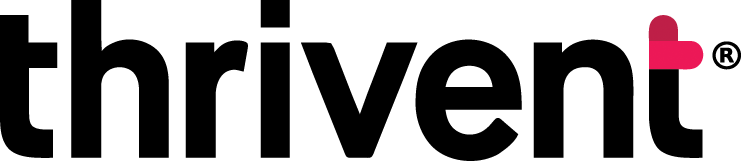 GRAB A BOOK AND GUIDE ON THE RESOURCE TABLE
MATTHIAS BIEBER & MIKE DUNN
PHILIPPIANS 4:4-9
4 Rejoice in the Lord always; again I will say, rejoice. 5 Let your reasonableness be known to everyone. The Lord is at hand; 6 do not be anxious about anything, but in everything by prayer and supplication with thanksgiving let your requests be made known to God. 7 And the peace of God, which surpasses all under-standing, will guard your hearts and your minds in Christ Jesus.8 Finally, brothers, whatever is true, whatever is honorable, whatever is just, whatever is pure, whatever is lovely, whatever is commendable, if there is any excellence, if there is anything worthy of praise, think about these things. 9 What you have learned and received and heard and seen in me—practice these things, and the God of peace will be with you.
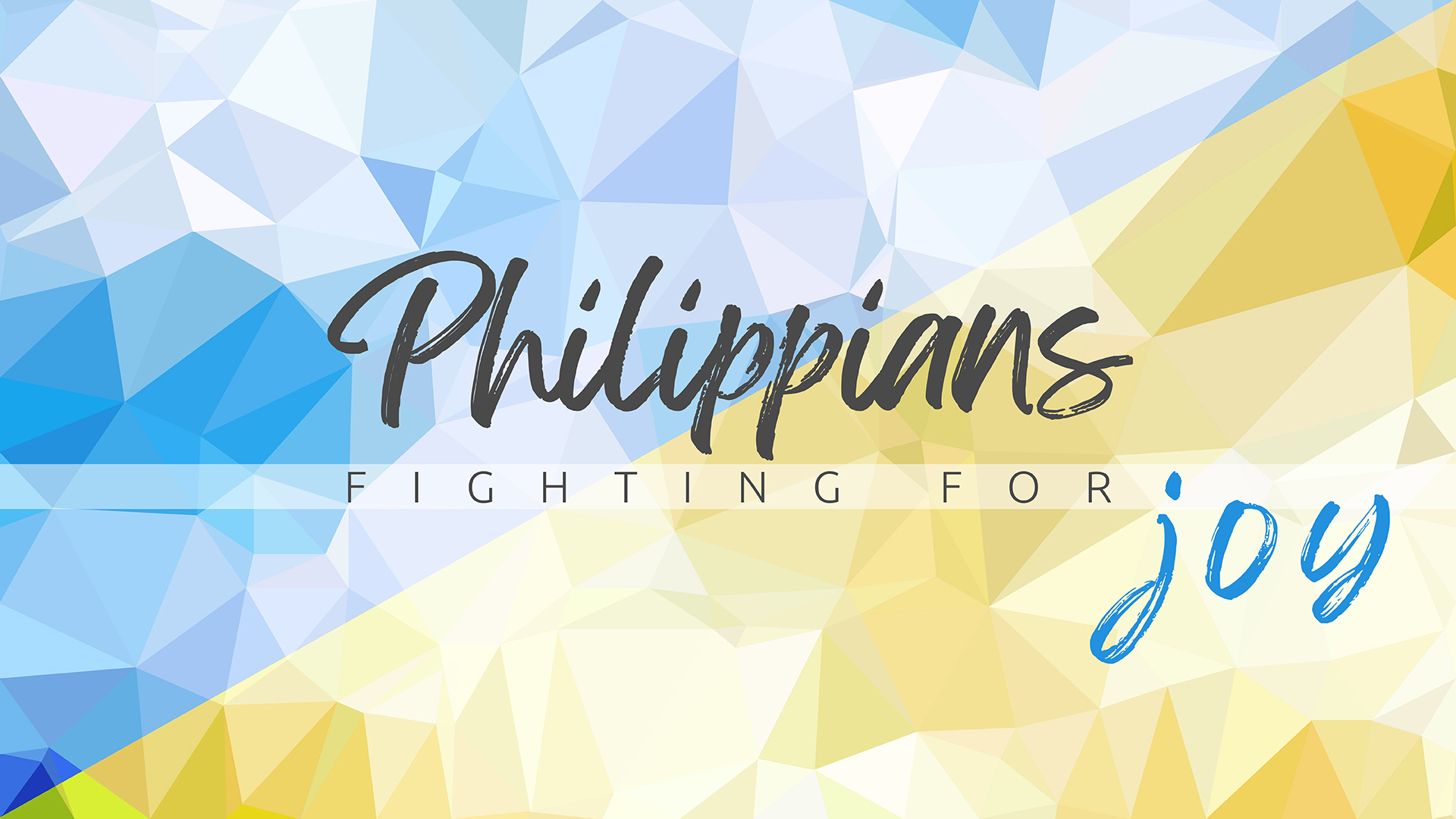 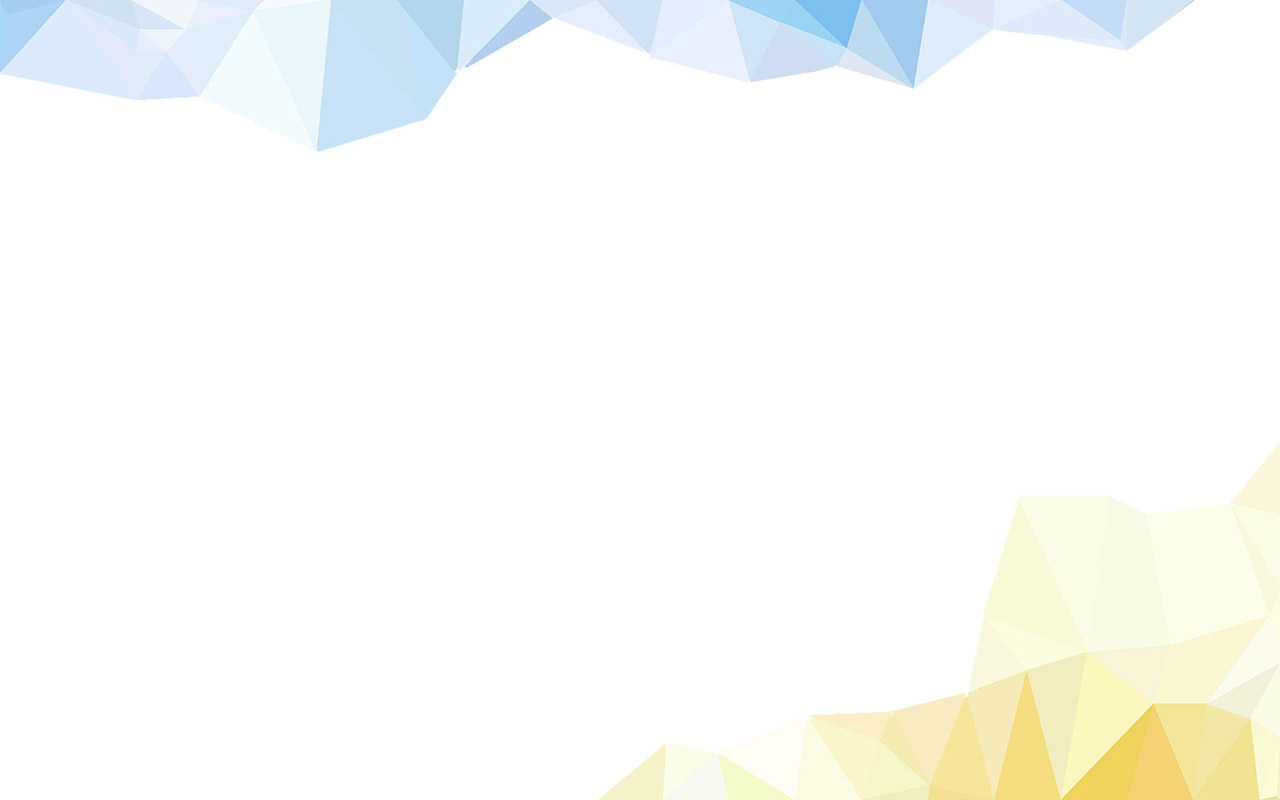 PHILIPPIANS 4:4-9
4 Rejoice in the Lord always; again I will say, rejoice. 5 Let your reasonableness be known to everyone. The Lord is at hand; 6 do not be anxious about anything, but in everything by prayer and supplication with thanksgiving let your requests be made known to God. 7 And the peace of God, which surpasses all under-standing, will guard your hearts and your minds in Christ Jesus.8 Finally, brothers, whatever is true, whatever is honorable, whatever is just, whatever is pure, whatever is lovely, whatever is commendable, if there is any excellence, if there is anything worthy of praise, think about these things. 9 What you have learned and received and heard and seen in me—practice these things, and the God of peace will be with you.
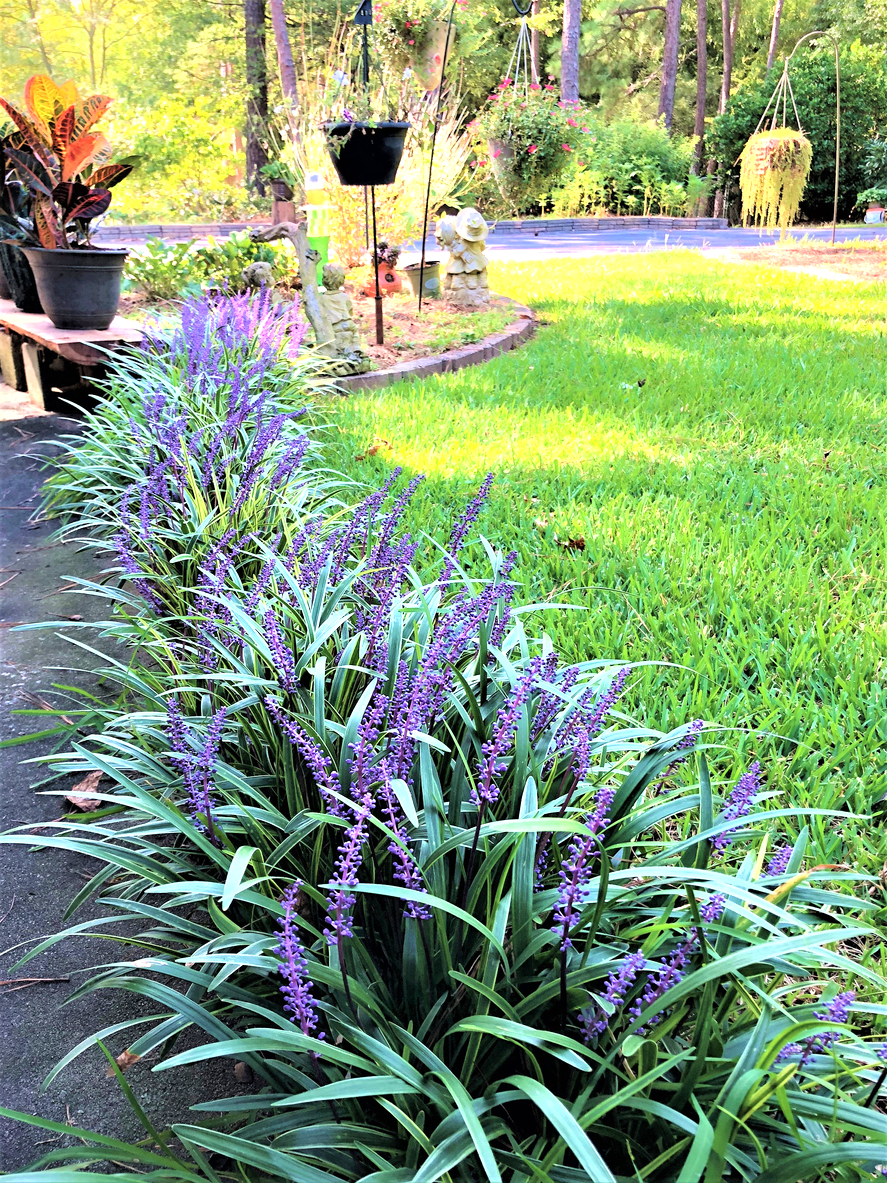 PHILIPPIANS 4:4-9
4 Rejoice in the Lord always; again I will say, rejoice. 5 Let your reasonableness be known to everyone. The Lord is at hand; 6 do not be anxious about anything, but in everything by prayer and supplication with thanksgiving let your requests be made known to God. 7 And the peace of God, which surpasses all under-standing, will guard your hearts and your minds in Christ Jesus.8 Finally, brothers, whatever is true, whatever is honorable, whatever is just, whatever is pure, whatever is lovely, whatever is commendable, if there is any excellence, if there is anything worthy of praise, think about these things. 9 What you have learned and received and heard and seen in me—practice these things, and the God of peace will be with you.
MONKEY GRASS
PHILIPPIANS 4:4-9
4 Rejoice in the Lord always; again I will say, rejoice. 5 Let your reasonableness be known to everyone. The Lord is at hand; 6 do not be anxious about anything, but in everything by prayer and supplication with thanksgiving let your requests be made known to God. 7 And the peace of God, which surpasses all under-standing, will guard your hearts and your minds in Christ Jesus.8 Finally, brothers, whatever is true, whatever is honorable, whatever is just, whatever is pure, whatever is lovely, whatever is commendable, if there is any excellence, if there is anything worthy of praise, think about these things. 9 What you have learned and received and heard and seen in me—practice these things, and the God of peace will be with you.
5 STATS ABOUT ANXIETY
Anxiety disorders are the most common mental illness in the U.S., affecting 40 million adults age 18 and older, or 18.1% of the population every year.
In a 2020 survey, 62% reported experiencing some degree of anxiety.
Estimated 31% of all adults will experience an anxiety disorder at some point in their lives. 
Women are twice as likely to be affected as men.
Anxiety disorders affect 25.1% of children between 13 and 18 years old. Untreated ADs correlate with higher risk to perform poorly in school, miss out on important social experiences, and engage in substance abuse. Anxiety disorders often co-occur with other disorders such as depression, eating disorders, and attention-deficit/hyperactivity disorder (ADHD).
https://adaa.org/about-adaa/press-room/facts-statistics
https://www.singlecare.com/blog/news/anxiety-statistics/
WHAT IS GOD’S PEACE?
4 Rejoice in the Lord always; again I will say, rejoice. 5 Let your reasonableness be known to everyone. The Lord is at hand; 6 do not be anxious about anything, but in everything by prayer and supplication with thanksgiving let your requests be made known to God. 7 And the peace of God, which surpasses all under-standing, will guard your hearts and your minds in Christ Jesus.8 Finally, brothers, whatever is true, whatever is honorable, whatever is just, whatever is pure, whatever is lovely, whatever is commendable, if there is any excellence, if there is anything worthy of praise, think about these things. 9 What you have learned and received and heard and seen in me—practice these things, and the God of peace will be with you.
WHAT IS GOD’S PEACE?
4 Rejoice in the Lord always; again I will say, rejoice. 5 Let your reasonableness be known to everyone. The Lord is at hand; 6 do not be anxious about anything, but in everything by prayer and supplication with thanksgiving let your requests be made known to God. 7 And the peace of God, which surpasses all under-standing, will guard your hearts and your minds in Christ Jesus.8 Finally, brothers, whatever is true, whatever is honorable, whatever is just, whatever is pure, whatever is lovely, whatever is commendable, if there is any excellence, if there is anything worthy of praise, think about these things. 9 What you have learned and received and heard and seen in me—practice these things, and the God of peace will be with you.
John 14:27“Peace I leave with you; My peace I give to you; not as the world gives do I give to you. Do not let your heart be troubled, nor let it be fearful.”
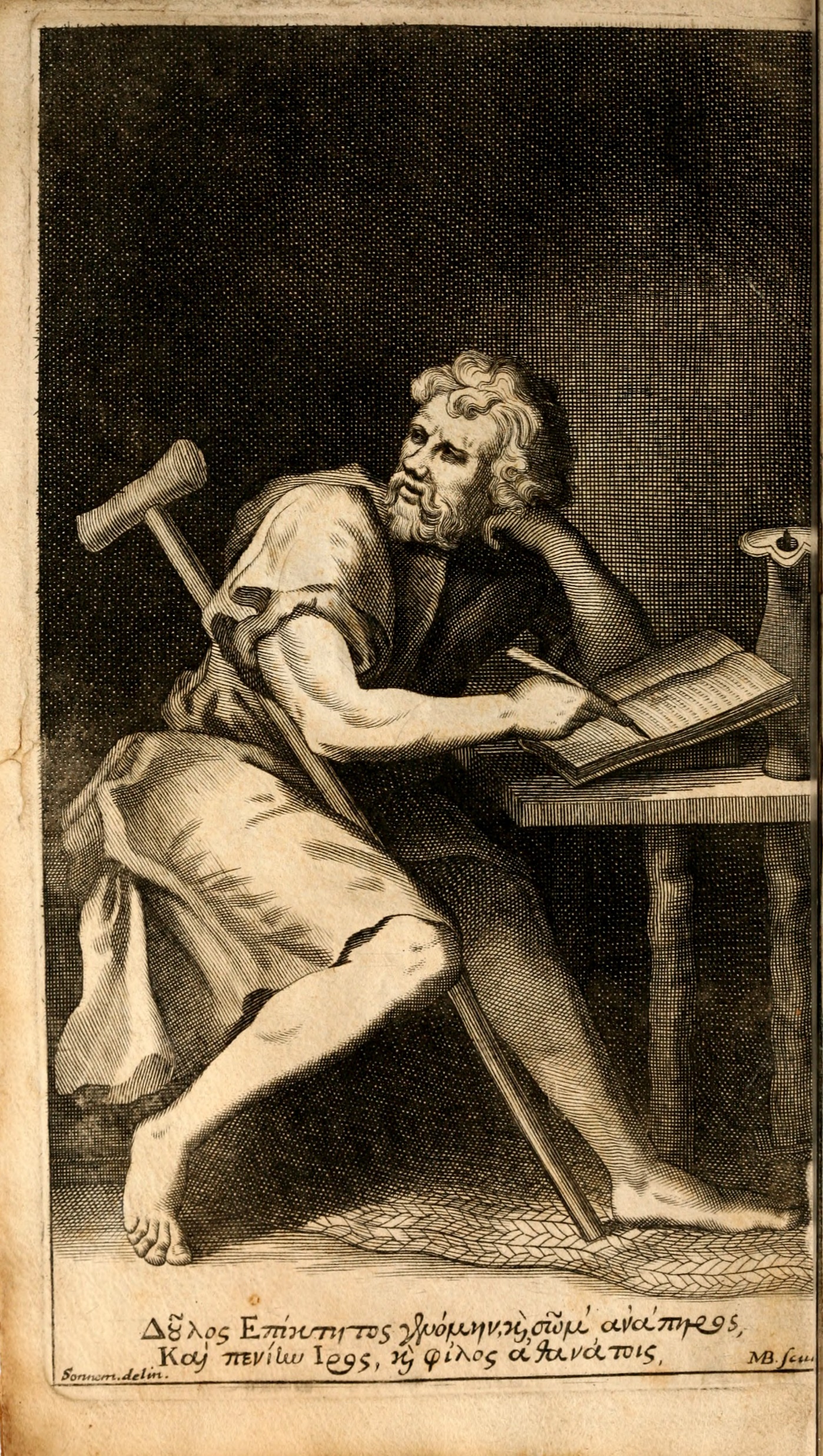 WHAT IS GOD’S PEACE?
4 Rejoice in the Lord always; again I will say, rejoice. 5 Let your reasonableness be known to everyone. The Lord is at hand; 6 do not be anxious about anything, but in everything by prayer and supplication with thanksgiving let your requests be made known to God. 7 And the peace of God, which surpasses all under-standing, will guard your hearts and your minds in Christ Jesus.8 Finally, brothers, whatever is true, whatever is honorable, whatever is just, whatever is pure, whatever is lovely, whatever is commendable, if there is any excellence, if there is anything worthy of praise, think about these things. 9 What you have learned and received and heard and seen in me—practice these things, and the God of peace will be with you.
“While the emperor may give peace from war on land and sea, he is unable to give peace from (anxiety), grief, and envy.  He cannot give peace of heart, for which man yearns more than even for outward peace.”
-- Epictetus (Greek Philosopher 55-135 AD), cited in Norval Geldenhuys, Commentary on the Gospel of Luke, p. 112.
WHAT IS GOD’S PEACE?
GOD’S PEACE = Personal assurance from God’s Spirit that He loves you, is with you, and that He will see you through – even when your world is being rocked.
4 Rejoice in the Lord always; again I will say, rejoice. 5 Let your reasonableness be known to everyone. The Lord is at hand; 6 do not be anxious about anything, but in everything by prayer and supplication with thanksgiving let your requests be made known to God. 7 And the peace of God, which surpasses all under-standing, will guard your hearts and your minds in Christ Jesus.8 Finally, brothers, whatever is true, whatever is honorable, whatever is just, whatever is pure, whatever is lovely, whatever is commendable, if there is any excellence, if there is anything worthy of praise, think about these things. 9 What you have learned and received and heard and seen in me—practice these things, and the God of peace will be with you.
HOW DO WE GET GOD’S PEACE?
4 Rejoice in the Lord always; again I will say, rejoice. 5 Let your reasonableness be known to everyone. The Lord is at hand; 6 do not be anxious about anything, but in everything by prayer and supplication with thanksgiving let your requests be made known to God. 7 And the peace of God, which surpasses all under-standing, will guard your hearts and your minds in Christ Jesus.8 Finally, brothers, whatever is true, whatever is honorable, whatever is just, whatever is pure, whatever is lovely, whatever is commendable, if there is any excellence, if there is anything worthy of praise, think about these things. 9 What you have learned and received and heard and seen in me—practice these things, and the God of peace will be with you.
HOW DO WE GET GOD’S PEACE?
4 Rejoice in the Lord always; again I will say, rejoice. 5 Let your reasonableness be known to everyone. The Lord is at hand; 6 do not be anxious about anything, but in everything by prayer and supplication with thanksgiving let your requests be made known to God. 7 And the peace of God, which surpasses all under-standing, will guard your hearts and your minds in Christ Jesus.8 Finally, brothers, whatever is true, whatever is honorable, whatever is just, whatever is pure, whatever is lovely, whatever is commendable, if there is any excellence, if there is anything worthy of praise, think about these things. 9 What you have learned and received and heard and seen in me—practice these things, and the God of peace will be with you.
Romans 15:13May the God of hope fill you with all joy and peace as you trust in him, so that you may overflow with hope by the power of the Holy Spirit.
HOW DO WE GET GOD’S PEACE?
4 Rejoice in the Lord always; again I will say, rejoice. 5 Let your reasonableness be known to everyone. The Lord is at hand; 6 do not be anxious about anything, but in everything by prayer and supplication with thanksgiving let your requests be made known to God. 7 And the peace of God, which surpasses all under-standing, will guard your hearts and your minds in Christ Jesus.8 Finally, brothers, whatever is true, whatever is honorable, whatever is just, whatever is pure, whatever is lovely, whatever is commendable, if there is any excellence, if there is anything worthy of praise, think about these things. 9 What you have learned and received and heard and seen in me—practice these things, and the God of peace will be with you.
Revelation 3:20“Look!  I stand at the door and knock.  If anyone hears My voice and opens the door, I will come into him and share a meal with him.”
HOW DO WE GET GOD’S PEACE?
4 Rejoice in the Lord always; again I will say, rejoice. 5 Let your reasonableness be known to everyone. The Lord is at hand; 6 do not be anxious about anything, but in everything by prayer and supplication with thanksgiving let your requests be made known to God. 7 And the peace of God, which surpasses all under-standing, will guard your hearts and your minds in Christ Jesus.8 Finally, brothers, whatever is true, whatever is honorable, whatever is just, whatever is pure, whatever is lovely, whatever is commendable, if there is any excellence, if there is anything worthy of praise, think about these things. 9 What you have learned and received and heard and seen in me—practice these things, and the God of peace will be with you.
HOW DO WE GET GOD’S PEACE?
4 Rejoice in the Lord always; again I will say, rejoice. 5 Let your reasonableness be known to everyone. The Lord is at hand; 6 do not be anxious about anything, but in everything by prayer and supplication with thanksgiving let your requests be made known to God. 7 And the peace of God, which surpasses all under-standing, will guard your hearts and your minds in Christ Jesus.8 Finally, brothers, whatever is true, whatever is honorable, whatever is just, whatever is pure, whatever is lovely, whatever is commendable, if there is any excellence, if there is anything worthy of praise, think about these things. 9 What you have learned and received and heard and seen in me—practice these things, and the God of peace will be with you.
Romans 12:2Do not be conformed to this world, but be transformed by the renewal of your mind
HOW DO WE GET GOD’S PEACE?
4 Rejoice in the Lord always; again I will say, rejoice. 5 Let your reasonableness be known to everyone. The Lord is at hand; 6 do not be anxious about anything, but in everything by prayer and supplication with thanksgiving let your requests be made known to God. 7 And the peace of God, which surpasses all under-standing, will guard your hearts and your minds in Christ Jesus.8 Finally, brothers, whatever is true, whatever is honorable, whatever is just, whatever is pure, whatever is lovely, whatever is commendable, if there is any excellence, if there is anything worthy of praise, think about these things. 9 What you have learned and received and heard and seen in me—practice these things, and the God of peace will be with you.
1 Corinthians 36 I planted, Apollos watered, but God gave the growth. 7 So neither he who plants nor he who waters is anything, but only God who gives the growth. … 9 For we are God's fellow workers. You are God's field
PLANT. WEED. FEED. (repeat)
4 Rejoice in the Lord always; again I will say, rejoice. 5 Let your reasonableness be known to everyone. The Lord is at hand; 6 do not be anxious about anything, but in everything by prayer and supplication with thanksgiving let your requests be made known to God. 7 And the peace of God, which surpasses all under-standing, will guard your hearts and your minds in Christ Jesus.8 Finally, brothers, whatever is true, whatever is honorable, whatever is just, whatever is pure, whatever is lovely, whatever is commendable, if there is any excellence, if there is anything worthy of praise, think about these things. 9 What you have learned and received and heard and seen in me—practice these things, and the God of peace will be with you.
PLANT. WEED. FEED. (repeat)
4 Rejoice in the Lord always; again I will say, rejoice. 5 Let your reasonableness be known to everyone. The Lord is at hand; 6 do not be anxious about anything, but in everything by prayer and supplication with thanksgiving let your requests be made known to God. 7 And the peace of God, which surpasses all under-standing, will guard your hearts and your minds in Christ Jesus.8 Finally, brothers, whatever is true, whatever is honorable, whatever is just, whatever is pure, whatever is lovely, whatever is commendable, if there is any excellence, if there is anything worthy of praise, think about these things. 9 What you have learned and received and heard and seen in me—practice these things, and the God of peace will be with you.
PLANT. WEED. FEED. (repeat)
4 Rejoice in the Lord always; again I will say, rejoice. 5 Let your reasonableness be known to everyone. The Lord is at hand; 6 do not be anxious about anything, but in everything by prayer and supplication with thanksgiving let your requests be made known to God. 7 And the peace of God, which surpasses all under-standing, will guard your hearts and your minds in Christ Jesus.8 Finally, brothers, whatever is true, whatever is honorable, whatever is just, whatever is pure, whatever is lovely, whatever is commendable, if there is any excellence, if there is anything worthy of praise, think about these things. 9 What you have learned and received and heard and seen in me—practice these things, and the God of peace will be with you.
PLANT. WEED. FEED. (repeat)
4 Rejoice in the Lord always; again I will say, rejoice. 5 Let your reasonableness be known to everyone. The Lord is at hand; 6 do not be anxious about anything, but in everything by prayer and supplication with thanksgiving let your requests be made known to God. 7 And the peace of God, which surpasses all under-standing, will guard your hearts and your minds in Christ Jesus.8 Finally, brothers, whatever is true, whatever is honorable, whatever is just, whatever is pure, whatever is lovely, whatever is commendable, if there is any excellence, if there is anything worthy of praise, think about these things. 9 What you have learned and received and heard and seen in me—practice these things, and the God of peace will be with you.
2 Corinthians 10:3-53 Though we walk in the flesh, we are not waging war according to the flesh. 4 For the weapons of our warfare are not of the flesh but have divine power to destroy strongholds. 5 We destroy arguments and every lofty opinion raised against the knowledge of God, and take every thought captive to obey Christ
PLANT. WEED. FEED. (repeat)
4 Rejoice in the Lord always; again I will say, rejoice. 5 Let your reasonableness be known to everyone. The Lord is at hand; 6 do not be anxious about anything, but in everything by prayer and supplication with thanksgiving let your requests be made known to God. 7 And the peace of God, which surpasses all under-standing, will guard your hearts and your minds in Christ Jesus.8 Finally, brothers, whatever is true, whatever is honorable, whatever is just, whatever is pure, whatever is lovely, whatever is commendable, if there is any excellence, if there is anything worthy of praise, think about these things. 9 What you have learned and received and heard and seen in me—practice these things, and the God of peace will be with you.
PLANT. WEED. FEED. (repeat)
4 Rejoice in the Lord always; again I will say, rejoice. 5 Let your reasonableness be known to everyone. The Lord is at hand; 6 do not be anxious about anything, but in everything by prayer and supplication with thanksgiving let your requests be made known to God. 7 And the peace of God, which surpasses all under-standing, will guard your hearts and your minds in Christ Jesus.8 Finally, brothers, whatever is true, whatever is honorable, whatever is just, whatever is pure, whatever is lovely, whatever is commendable, if there is any excellence, if there is anything worthy of praise, think about these things. 9 What you have learned and received and heard and seen in me—practice these things, and the God of peace will be with you.
PLANT. WEED. FEED. (repeat)
2 REFLECTION QUESTIONS:
What is the current state of your mind and heart? What would it look like as a landscape?
What’s a next step for you to cultivate a renewed mindscape filled with peace?
PLANT. WEED. FEED. (repeat)
2 REFLECTION QUESTIONS:
What is the current state of your mind and heart? What would it look like as a landscape?
What’s a next step for you to cultivate a renewed mindscape filled with peace?
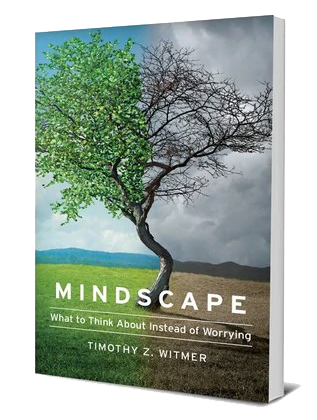 RECOMMENDED RESOURCE:
“MINDSCAPE: WHAT TO THINK ABOUT INSTEAD OF WORRYING” by Timothy Witmer
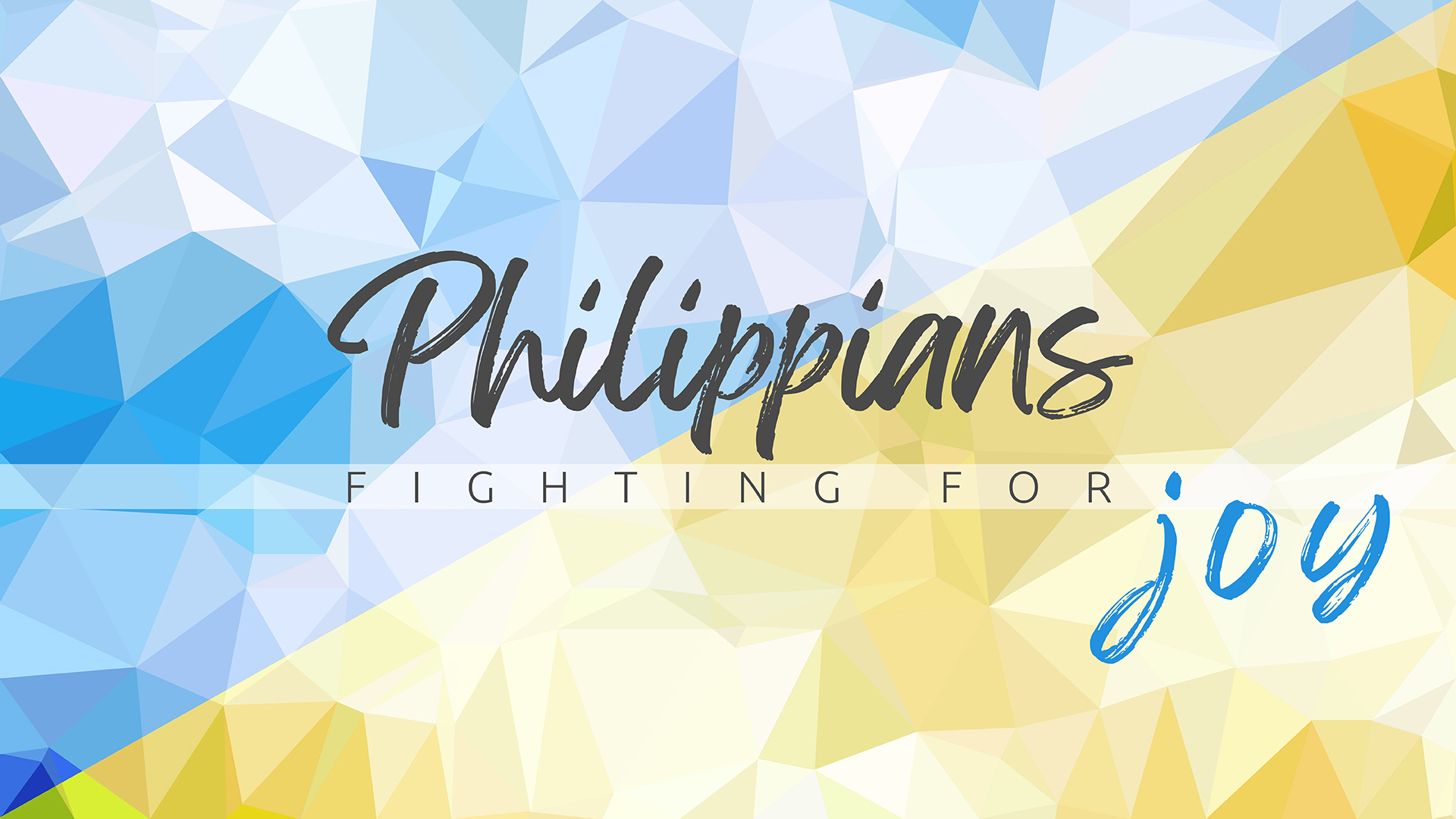 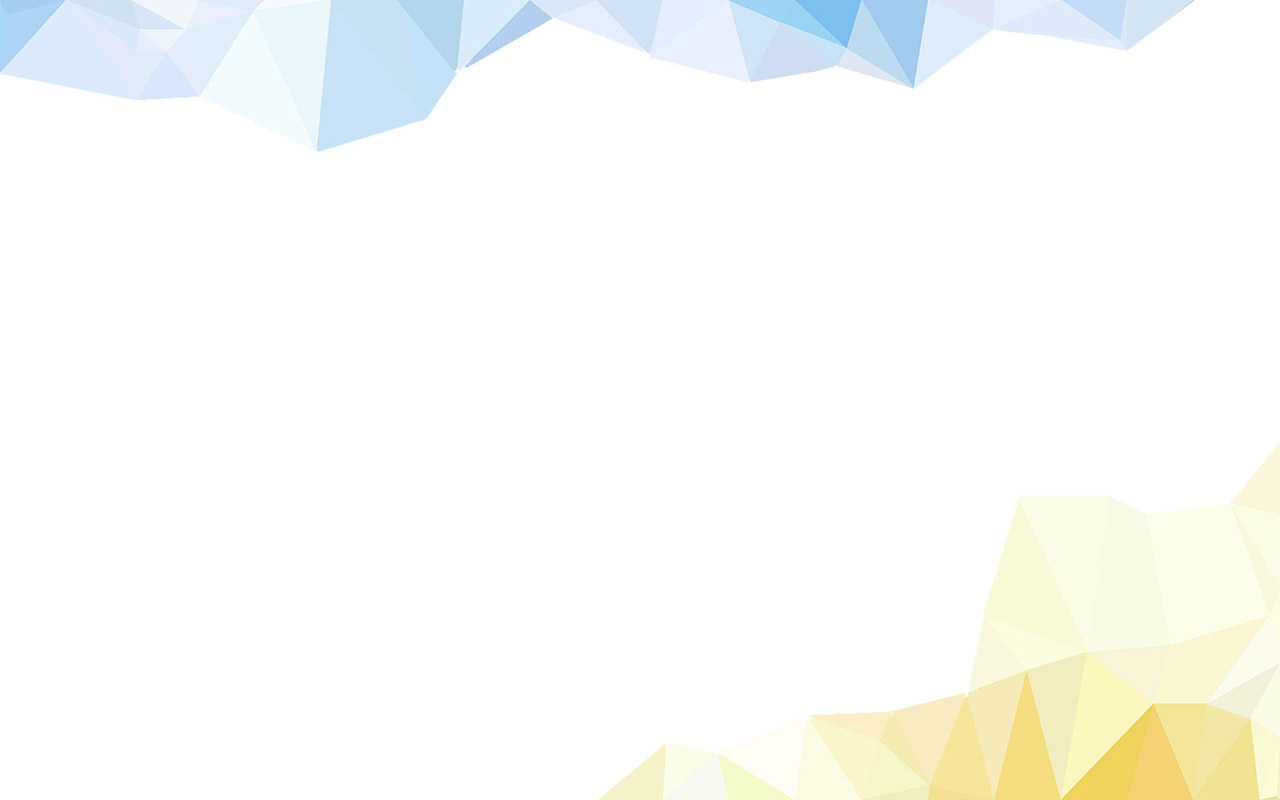